I. INTRODUCTION TO SECURITIES TRADING AND MARKETS
Financial Systems and Investing
A financial system is a set of procedures, institutions, rules, instruments and technologies whose purpose is to facilitate trade and transactions.
Financial systems play an essential role in allocating resources and risks across individuals and institutions and through time.
Financial systems channel funds from agents with surpluses to agents with deficits.
Investors are agents seeking to profit from surpluses. They invest by supplying capital or money to agents with deficits. 
Financial facilitators act as brokers to arrange deals, by buying and selling assets on behalf of its clients without transforming those assets.
Investors execute their investing decisions by trading.
1.1. Trades, Traders, Securities and Markets
A trade is a security transaction that creates or alters a portfolio position based on an investment decision.
 Trade decisions concern how to execute the investment decision, in which markets, at what prices and times and through which agents.
What do Different Traders Do?
Traders compete to generate profits, seeking compatible counterparties in trade and seeking superior order placement and timing. Trader types include:
 Proprietary traders seek profits by trading on their own accounts.
 Agency traders trade as commission brokers on behalf of clients. 
 Arbitrageurs  focus on price discrepancies
 Hedgers who seek to control risk. 
 Dealers, who trade directly with clients 
 Brokers who seek trade counterparties for clients
Quotes and Spreads
Dealers maintain quotes:
Bids, which are solicitations to purchase
Offers, which are solicitations to sell
The spread is simply the difference between the best offer (NBO) and best bid (NBB), or collectively in the U.S., NBBO.
Buy-side and Sell-side Traders
Buy side traders such as individual investors, mutual funds and pension funds buy exchange or liquidity services.
Sell side traders such as day traders, market makers and brokers provide liquidity and markets to buy side traders.
Securities and Instruments
A security is a tradable claim on assets of an institution or individual.
The Howey Test
In a 1946 decision (SEC v. W.J. Howey Co.), the U.S. Supreme Court defined a security to be an investment contract based on the following four criteria:

The involvement of an investment of money or other valued assets,
The formation of and investment into a common enterprise,
An expectation of profits from this investment, and
The use of a third party to promote the offering.
Securities and Instruments
A security is a tradable claim on assets of an institution or individual.
Derivative securities are instruments that have payoff functions derived from the values of other securities, rates or indices.
Instruments include securities as well as other tradable assets such as currencies and commodities.
Security and Instruments Include:
Debt securities: Denote creditorship and typically involve fixed payments (e.g., Treasuries, agency issues, corporate bonds)
Equity securities (stock): Denote ownership
Derivative securities: Have payoff functions derived from the values of other securities, rates or indices 
Call:  Right to purchase a given asset
Put:  Right to sell a given asset 
Futures Contracts: Derivative instruments that oblige their participants to either purchase or sell a given asset at a specified price
Swaps: Provide for the exchange of cash flows associated with one asset, rate or index for the cash flows associated with another asset, rate or index.
Commodities: Contracts on physical commodities such as oil, metals, corn, etc. 
Currencies
Long and Short Positions
Long: An investor has a "long" position in that asset or currency that he already owns or has a contractual right to receive.
Short: An investor has a "short" position in that asset or currency that he has a contractual obligation to deliver.
1.2. Securities Trading
Trading occurs in securities markets, physical or virtual, where traders communicate with one another and execute transactions.
The basic function of a market is to bring together buyers and sellers.
Four Components of a Trade
Acquisition of information and quotes.
Routing of the trade order.
Execution.
Confirmation, clearance and settlement.
Clearance is the recording and comparison of the trade records
Settlement involves the actual delivery of the security and its payment.
Might include trade allocation
1. Acquisition of information and quotes
Quality information and transparency are crucial to price discovery. 
Transparent markets quickly disseminate high-quality information. 
Opaque markets are those that lack transparency.
2. Routing of the trade order
Selecting the broker(s) to handle the trade(s),
Deciding which market(s) will execute the trade(s) and transmitting the trade(s) to the market(s).
3. Execution
Buys are matched and executed against sells according to the rules of that market.
Most exchanges use matching engines.
4. Confirmation, clearance and settlement
Clearance is the recording and comparison of the trade records
Settlement involves the actual delivery of the security and its payment.
Might include trade allocation
Algorithmic Trading
Algorithmic trading (also called automated trading, black box trading and robotrading) is used to break up large orders into smaller orders to reduce execution risk, preserve anonymity and to minimize the price impact of a trade.
Sometimes, algo trading refers to alpha models, which seek to produce profitable trades.
Alpha Models
Algorithmic trading is also used in a more general sense to include “Alpha Models” used to make trade decisions to generate trading profits or control risk.
Thus, more generally, algorithmic trading can be defined as trading based on the use of computer programs and sophisticated trading analytics to execute orders according to pre-defined strategies.
Dark Liquidity Pools and Iceberg Orders
Hidden portions of large institutional orders are sometimes referred to as dark liquidity pools.
Orders are often partially revealed, in which case they are called iceberg or hidden-size orders.
Algo Strategies
Algorithmic trading results from mathematical models that analyze quotes and trades, identify liquidity opportunities, and use this information to make intelligent trading decisions. 
Some algo models seek to trade at or better than the average price over a day (e.g., VWAP, volume weighted average price)
Some seek to execute slowly so as to have minimal price impact. 
Algorithms sometimes are set to produce more volume at market opens and closes when volume is high, and less during slower periods such as around lunch. 
Algorithms can seek to exploit arbitrage opportunities or price spreads between correlated securities.
Algo Risks
Algorithmic trading does have risks, including:
Leaks that might arise from competitor efforts to reverse engineer them.
Many algorithms lack the capacity to handle or respond to exceptional or rare events. 
Thus, careful human supervision of algorithmic trading and other safeguards is crucial.
1.3. Bargaining
Bargaining is the negotiation process over contract terms that occurs between a single buyer and a single seller for a single transaction.
Bargaining Power
Bargaining power is the relative ability of one competitor to exert influence over another, and is typically a product of: 
Patience and liquidity, which increases bargaining power
Risk aversion, which reduces bargaining power
Credible alternatives and options that enhance bargaining power
The cost of backing down, which decreases bargaining power
Superior information, which increases bargaining power
Reputation with respect to strength, staying power and resolve, all of which enhance bargaining power
Liquidnet
Liquidnet, an “upstairs” market that matches institutional buyers and sellers of large blocks of equity securities, enables institutions to directly bargain and trade confidentially with one another. 
In 2017, Liquidnet claimed an average trade size of  approximately 42,000 shares, compared to average order sizes of less than 300 shares in the NYSE and NASDAQ markets.
1.4. Auctions
An auction is a competitive market process involving multiple buyers, multiple sellers or both.
An auction is the process of trading a security through bidding, then placing it to the winning bidder.
Auction Effectiveness
Vickrey (1961) demonstrated that optimal bids are increasing in bidders’ values; therefore, the auctioned object will be won by the bidder who values it the most. 
Auctions are a useful and cost-effective method for pricing a security with an unknown value. That is, auctions are useful price discovery processes.
A Walrasian auction is a simultaneous auction where each buyer submits to the auctioneer his demand and each seller submits his supply for a given security at every possible price. Thus, the Walrasian auction finds the clearing price that perfectly matches the supply and the demand.
Types of Auctions
English auction or ascending bid auction
Dutch auction or descending bid auction
Types of Auctions, Cont.
First-Price Sealed-Bid auctions have all bidders simultaneously submit sealed bids so that no bidder knows any of the other bids.
Does not allow for price discovery until the auction concludes. The winner submits the highest bid and pays the bid price. 
The winner  faces the “Winner’s Curse” problem if the auctioned item’s value is not known with certainty. 
The Second-Price Sealed-Bid auction (Vickrey auction)
 Identical to the First-Price Sealed-Bid auction, except that the winner pays the highest losing bid rather than his own winning bid.
Intended to encourage higher bids by reducing the Winner’s Curse
Bidders bid more aggressively because a bid raises the probability of winning without increasing the expected cost, which is determined by someone else’s bid.
Double auction or bilateral auction
Bilateral Auctions
Bilateral auctions are characterized by multiple buyers and multiple sellers simultaneously seeking to compete for security purchases and sales in a market that seeks a clearing price.
Treasury Bill Auction Illustration
The U.S. Treasury seeks to sell $20 Billion in T-Bills in a Dutch Auction.





The bid-to cover ratio is $31.5 billion/$20 billion = 1.525
The Stop-out price is at a yield of 3.35%.
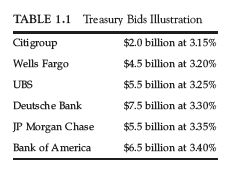 Revenue Equivalence Theorem
The Revenue Equivalence Theorem, perhaps the most significant result from the game theory of auctions, states that, under specific restrictions, the auction type (from the listing above) will not affect the auction outcomes. 
The auctioned object simply is taken by the bidder who most values it.
Common Value Auctions
In a common value auction, all bidders place the same value on the item to be auctioned, and that value is known with certainty. 
Consider an example with three bidders where each can bid on some random amount of cash between zero and $1. Suppose that every monetary value between 0 and $1 is equally likely, such that E[V] = $.50. Since each bidder has equal access to information, we will refer to this structure as a Symmetric Information Structure problem. 
Without additional information, risk neutral bidders will value the random sum at $.50; risk averse bidders will value the sum at less than $.50. 
Thus, we see here that risk aversion will affect valuation of an object of unknown value. Therefore, risk aversion will affect bids.
The Revenue Equivalence Theorem no longer applies because bids will not only be a function of expected value, they will also depend on information revealed in the bidding process.
Asymmetric Information
Next, suppose that each of the three bidders obtains a noisy, but secret signal, s1, s2 and s3  (0, 1) concerning the value so that the mean of the signal amounts equal the value of the bundle: (s1 + s2 + s3)/3 = V. 
Suppose that Bidder 1’s signal is s1 = .80. Then, his estimate of the value of the bundle is E[V1│s1 = $0.80].
Suppose that the two other bidders receive signals equal to $0.50. The actual value of the object is $0.60: E[V1] = ($.80 + $.50 + $.50)/3 = $.60, but this value is unknown to all bidders.
Asymmetric Information and the Winner’s Curse
Recall the Winner’s Curse problem. If Bidder 1 wins the auction by bidding $.80, this will mean that the other bidders received lower value signals than Bidder 1.
Thus, winning the auction is a negative signal (ex-post) as to the value of the bundle; Bidder 1 will have overbid at $0.80 and will suffer from the Winner’s Curse.
This means that, from the perspective of Bidder 1 if he wins, the distribution of bundle value must range from 0 to .80 rather than from 0 to 1.00. 
The anticipated mean signal values received by other bidders should be $.40, since their valuation ranges will be from 0 to $.80 given that Bidder 1 will submit the highest bid. 
Thus, based on this information, Bidder 1 should revise his bid for the bundle to [B1│s1 = .80] = ($.80 + $.40 + $.40)/3 = $.5333.
1.5. Introduction to Market Microstructure
Market microstructure is concerned with the markets for transaction services. 
Market microstructure concerns trading and market structure, market rules and fairness, success and failure, and how the design of the market affects the exchange of assets, price formation and price discovery.
Market Microstructure Issues
Market microstructure is concerned with costs of providing transaction services along with the impact of transactions costs on the short run behavior of securities prices (See Stoll [2003]). The market structure is the physical (or virtual) composition of the market along with its information systems and trading rules.
Market microstructure examines latency, the amount of time that lapses from when a quote or an order is placed by a trader and when that order is actually visible to the market. 
Generally, the best market is that which has the lowest transactions costs, facilitates the fastest trades, results in the fairest prices, disseminates price information most efficiently and provides for the greatest liquidity. 
A market is said to be liquid when prospective purchasers and sellers can transact on a timely basis with little cost or adverse price impact.
Market Execution Structures
Securities markets are categorized by their execution systems, that is, their procedures for matching buyers to sellers. 
Quote-driven markets where dealers post quotes and participate on at least one side of every trade (most OTC and bond markets)
Order-driven markets where traders can trade without the intermediation of dealers (most exchanges)
Brokered markets where many blocks are broker-negotiated
Hybrid markets have characteristics of more than one of the above
Continuous and Call Markets
Continuous markets allow for orders to be executed whenever the market is open.
Call markets allow for trading of securities only at predetermined times or intervals during the trading day.
Advantages of Continuous Markets
Continuous markets provide liquidity for investors anytime.
Continuous markets allow for frequent trading, improving price discovery anytime.
Continuous markets allow for simultaneous trades, perhaps in different trading venues.
Continuous markets post bid and offer quotes, improving price certainty for potential traders.
Advantages of Call Markets
Liquidity is enhanced in call markets during trading sessions due to the accumulation of orders and the investor focus on that given security at the time of the auction.
Can improve liquidity for less active markets or during less active periods (e.g., after primary markets close).
Large orders experience less market impact due to the accumulation of orders prior to the trading session.
Continuous markets require that trading apparatus be available to all securities during the course of the trading day.
Call markets diminish the speed advantages of HFT participants.
Frequent calls enhance price discovery as only a single equilibrium price results from the auction.
Prices are unaffected by the sequence in which orders arrive.
1.6. Orders, Liquidity and Depth
Orders are specific trade instructions placed with brokers by traders without direct access to trading arenas. 
The typical brokerage will accept and place a number of types of orders for clients. Among these types of orders are the following:

Market order: execute at the best price available in the market.
Limit order: An upper price limit is placed for a buy order; a lower price limit is placed for a sell order.
Stop order: buy once the price has risen above a given level; in the case of the stop sell (or stop-loss) order, the broker sells once the price of the security has fallen beneath a given level. 
Day order: If not executed by the end of the day, this order is canceled.
Good till canceled order: This order is good until canceled.
Not held order: Here, the broker is not obliged to execute while he is attempting to obtain a better price.
Fill or Kill orders must be filled in their entirety immediately or they are canceled.
Immediate or Cancel orders are immediately executed to the extent possible; unexecuted amounts are canceled.
Liquidity
Liquidity refers to an asset's ability to be easily purchased or sold without causing significant change in the price of the asset. 
Black [1971] described liquidity as follows:
There are always bid and asked prices for the investor who wants to buy or sell small amounts of stock immediately.
The difference between the bid and asked prices (the spread) is always small.
An investor who is buying or selling a large amount of stock can expect to do so over a long period of time at a price not very different, on average, from the current market price.
An investor can buy or sell a large block of stock immediately, but at a premium or discount that depends on the size of the block.
The larger the block, the larger the premium or discount.
Kyle’s Dimensions of Liquidity
Kyle [1985] characterized three dimensions of liquidity: 
Width (also known as tightness): the bid-offer spread
Depth: the market’s ability to process and execute a large order without substantially impacting its price. 
Slippage (also known as market impact, price impact or market resilience), which indicates the speed with which the price pressure resulting from a non-informative trade execution is dissipated (price returns to normal).
Depth
As we discussed above, depth refers to the market’s ability to process and execute a large order without substantially impacting its price. 
Normally, markets with larger numbers of active participants have more depth than thin markets.
Depth Illustration
Suppose that there are two competing markets for Stock X with the following offer prices (central limit order book) for Stock X. 
Suppose that the last transaction for Company X stock was at a price of 50.00.
Further suppose that an investor places a market order to buy 5,000 shares of company X stock. 
In market A, the investor will obtain 1000 shares for $50.00, 2000 for $50.03, 1000 for $50.05 and 1000 for $50.06. The final price rises to $50.06. 
In market B, the investor will obtain 2000 shares for $50.00, 1000 for $50.01 and 2000 for $50.03. The final price in Market B rises to $50.03, less than Market A. 
Thus, Market B has more depth than Market A, at least with respect to the stated demand for the stock.
Market A		     		          Market B		
#shares		Offer			#shares		Offer
1000		50.00			2000		50.00
2000		50.03			1000		50.01
1000		50.05			2000		50.03
2000		50.06			2000		50.04
3000		50.07			2000		50.05
1000		50.09			3000		50.05
NYSE Parity and Priority
The NYSE employs a model of precedence known as parity and priority:
Price priority is still the primary rule when executing multiple orders.
With multiple quotes at the same price, time priority no longer takes secondary precedence
Instead, orders at the same price are allocated against a sufficiently large counterparty trade with the original setter of the best quote being first allocated 15%
Then all orders excepting those in the Electronic Book (off-floor orders from the public)
Then the DMM and floor brokers participating on a parity (equal) basis for their displayed orders.
Orders remaining in the Electronic Book are executed.
Time priority rewards faster traders with execution priority.
NYSE Parity and Priority: Effects
The NYSE claims to level the playing field by allowing for more sharing of executions.
This may serve to improve execution fill rates and reduce transactions costs for retail traders, encouraging broader market participation. 
On the other hand, NYSE priority rules might increase trading costs to the general public, partly because of the priority advantage enjoyed by floor brokers over the Electronic Book and partly because most retail trades route to markets other than the NYSE.
1.7. Day Trading
The IRS defines day traders to be those who have all of the following three characteristics:
Maintains substantial trading activity. Buys and sells frequently (e.g., 10-20 daily trades) and trading is a primary source of income 
Trading activity is sustained on a regular and continued (one year minimum) basis 
Seeks to profit from short-term stock price fluctuations.
FINRA (the Financial Industry Regulatory Authority, based on its Rule 2520, defines the day trader to be anyone who executes buy and sell transactions on the same margin account on the same day. A pattern day trader executes four or more of these round-trip transactions within five consecutive business days.
Day Trading Tax and Margin Requirements
The day trader should be certain to complete a year in advance IRS Form 3115 Application for a Change of Accounting Method.
to avoid difficulties with the wash sale rule
to seek permission to use the mark-to-market accounting technique
To strengthen the trader’s argument that she is a for-profit day trader, allowing for better expense deduction possibilities, such as departing from the 2% miscellaneous threshold and the at-risk rules.
Pattern day traders are required to maintain only 25% margin requirements rather than the 50% maintained by other non-institutional traders.
Rule 2520 requires maintenance of $25,000 in the margin account to take advantage of this exception, but the pattern day trader can margin this account by 4 times, rather than the usual 2 times based on the 50% rule for other individual investors. 
For other individual investors, Fed Regulation T requires 50% initial margin along with 25% maintenance margin.
Brokers
Full-service brokers such as Oppenheimer, Raymond James and UBS provide a wide array of services to their clients, including trade execution, advice, market research, etc. 
Discount brokers such as Interactive Brokers, TD Ameritrade, E*Trade and ScotTrade provide for online trade execution and may or may not provide other services as well. 
Online brokers such as eSchwab, Thinkorswim and Tradeking are other discount brokers that provide for online transaction order entry.
Brokerage Sources of Revenues
Trade execution commissions have taken on less importance as brokers rely more on:

Interest from loaning clients’ idle cash balances,
Margin interest,
Fees from loaning clients securities to short sell,
Sales of their own mutual funds and ETF's, 
Payment for order flow, 
Subscription fees for premium services,
Portfolio management and investment advisory fees,
Selling educational, advisory and other financial services,
Various administrative and service fees such as for wire transfers, software, yearly administrative fees, signature guarantees, back-end fees for account transfers and account liquidations.
More on Brokerage Revenues
Massa (2019): Charles Schwab clients’ accounts totaled about $3.7 trillion
with $265 billion earning interest for Schwab rather than for clients
accounting for as much as 45% of its revenues. 
Some brokerage firms use “zero commission” promotions to attract new customers
Some clients pay higher stock-trading commissions after the promotion periods end.
Retail customer orders can be especially desirable because of payments for order flow
Many retail brokers route nearly all their customer market orders to market makers and internalizers.
Brokerage firms sometimes use low commissions to “hook” clients, expecting to sell premium services such as wealth management services.
Direct Access Trading
In many instances, high-volume traders will require faster and better trade execution. Direct access trading systems may provide for faster and superior execution for such traders. Direct access trading through firms such as such as Interactive Brokers, Questrade and Thinkorswim enables traders to execute transactions directly with market makers and designated market makers on the NYSE, Nasdaq and ECNs, eliminating the broker from transaction participation. 
The trader may have more control over routing the transaction, avoiding issues related to payment for order flow and slippage (movement in the security price against the trader).
Direct Access Trading, Cont.
Most direct access transactions execute within fractions of a second. 
Direct access trading fees are typically volume-based, include exchange and other market fees, may include fixed platform and software fees. However, total fees can actually be higher than those charged by the deepest discount brokers. In addition, more knowledge is likely to be required on the part of the trader and high trading volume is likely to be necessary to make this method of trading cost-effective.
Trading Platforms
A trading platform is a computer system used to place or route quotes and transactions through a network to a financial intermediary or market. 
Trading platforms can be either software-based (e.g., TradeStation and Reuters RTEx) or web-based such as those provided by most brokers (e.g., Charles Schwab Active Trader, Thinkorswim and E*Trade). 
Software-based platforms are usually integrated with analytical tools, as are many web-based platforms. 
Trading platforms can monitor markets and can often be programmed to automatically execute trading strategies based on the customer’s custom trading rules. 
Thus the trading, platform can be customized for the customer’s own trading algorithms.
Home-made Trading Platforms
While trading platforms are easily obtained from brokers or developers of relevant software, there are a number of advantages to the trader creating his own platform.
Familiarity
Control
Many brokers and trading arenas are equipped to feed data into and accept quotes and execute transactions through a variety of platform types, even through Excel spreadsheets.
Spreadsheet-based Trading Platforms
A trader can create a spreadsheet designed to receive quotes and recent transactions data and program in his own trading rules to transmit quotes and execute transactions. 
Speed, accuracy and efficiency can be enhanced with macros, e.g., compare bid and offer quotes for many different securities, complete computations and then transmit quotes or execute transactions based on "if-then" statements reflecting trading rules. 
Macros can include buttons to follow rules, can scan data and execute transactions in the trader’s absence. 
A custom spreadsheet-based trading platform is flexible and be used when the trader switches brokers or trades new instruments. 
Many firms can assist with developing spreadsheet-based trading platforms, though traders should be competent to develop platforms themselves.
Trade Data
Markets usually retain ownership of market data  to sell to customers. In fact, in recent years, the single largest source of revenue to the NYSE has been from the sale of price, volume and quote data.
Real time quotes are available to traders as quickly as they can be transmitted, otherwise they are said to be delayed. Delayed quotations are usually less expensive. 
However, in a trading environment where milliseconds (thousandths of a second) or even microseconds (millionths of a second) matter, what exactly is real time data? 
In theory, real time data displays exactly as quotes are placed and transactions are executed. However, data cannot be made available to all traders instantaneously. Data vendor services provide data using different technologies from different locations.
Traders compete to obtain data quickly and vendors compete to provide data quickly. Millisecond and even microsecond delays are expected and can easily spoil many trading strategies.
Trade Data, Cont.
More extensive real time quotations data is more expensive than less extensive data.  Market data types include:
Level I quote access displays inside quotes or BBO and, in some cases, quote sizes.
Level II quotes display the same along with other quotes in descending order for the best bids and ascending for the best offers along with market symbols for each. Level II provides the order book and is necessary for most trading strategies. While most brokers provide only Level I real time quotes for free, some provide NASDAQ Level II and NASDAQ TotalView Quotes for customers that trade enough or sometimes free for all customers. 
Level III quotes, offered to Nasdaq members, provide direct access to enter and revise quotes. Nasdaq’s SuperMontage TotalView provides more detail on the depth of data than Level II, enabling traders to view market makers' quotes that are not as good as their best.
Other Market Data
One of the most popular sources of market information and price data is Bloomberg, which offers real time data and news and access to this data through its Bloomberg terminals. 
Costs vary but single machine access could be licensed for roughly $24,000 per year. Bloomberg provides data, news access, analytical tools, email and trade processing systems. 
There are many such as Thomson Reuters, FactSet Research Systems and Dow Jones. 
Less expensive quotations systems, such as eSignal and MetaStock offer prices and quotes for as little as $100 per month.
IQFeed and E-Signal provide quotes and executions to traders, and can be linked to spreadsheet trading platforms. 
For a significant fee, Dow Jones and Reuters can offer electronically “tagged” news products that that can be picked up by computer algorithms to trigger programmed trading decisions.
BATS Level II Quotes, MSFT
Nasdaq’s SuperMontage TotalView
Trading Arcades and Prop Shops
Trading arcades (proprietary trading firms or prop shops), are sites for trading.
Might lease space, desks, trading platforms, computers and screens, analytical services, access to market data and news services such as Bloomberg or Reuters, 
Provides order routing technology, clearing and settlement services and office facilities, allowing for economies of scale. 
Often, no physical space is provided; instead, the trader can work from her own home. 
Some trading arcades will provide some or all of the capital to be traded, perhaps with or without interest. The arcade might charge for training services and receive payments as payments for order flow. 
Some prop shops will provide capital to traders in exchange for a split in trading profits; firms that provide capital and receive all or most of trading profits are referred to as prop shops while true arcades simply lease facilities to traders.
Many trading arcades were started by floor traders rendered obsolete when their trading environments transformed.  
Some arcades have focused on working with amateur traders who have gone through periods of unemployment. In some cases, they provide training to prospective traders, sometimes for a fee, after which some traders failed in their trading efforts.
1.8. Trading and the Broader Economy
Financial services industries play a crucial role in economies by creating, trading and settling financial instruments.
facilitate capital needed for production of goods and services, 
shift funds from "surplus agents" to "deficit agents“
Shift funds for risk shifting and mitigation. 
Growth in financial service sectors often accompanies growth in real production sectors
True during the 1920s era characterized by technological improvements and the post 1980s IT growth era. 
Less true during the post-War period 1945-70 with only a modest share of growth in the financial services sectors.
Financial Sector Growth
Table 1.2: Value Added by Industry as a Percentage of Gross Domestic Product
Adapted from: Bureau of Economic Analysis; Release Date: November 3, 2016
Financialization
Financialization: a pattern of accumulation in which profits accrue primarily through financial channels rather than through trade and commodity production. (Arrighi [1994])
Costs of Financial Intermediation
Philippon (2015) characterizes the cost of financial intermediation as "the sum of all spreads and fees paid by non-financial agents to financial intermediaries.“
These costs over each of 142 years in the U.S., ranged around 1.5% to 2% of intermediated assets, showing a constant rather than increasing returns to scale and remarkable consistency over time despite drastic improvements in technologies.
Firms were able to obtain needed capital at pretty much the same per-unit cost in 2012 as in 1870, despite huge growth and prodigious applications of new technologies in finance industries.
How is it that the per-unit costs to firms seeking financial services do not decrease, even as the technological innovation would seem to reduce the financial institutional costs for providing these services?
Financialization and Loss of Financial Efficiencies
Philippon argues that financial efficiencies were consumed as compensation and profits by finance professionals and financial institutions.
He suggests that the financial sector less improved the process of intermediating capital between surplus and deficit agents, but instead increased creation and trading of financial instruments, increasing compensation to financial executives and profits to financial institutions.
Costs of Financialization
Turner (2010) argued that “There is no clear evidence that the growth in the scale and complexity of the financial system in the rich developed world over the last 20 to 30 years has driven increased growth or stability.” If financialization did not significantly improve growth, stability or firms’ access to capital, how did it impact the economy?
Perhaps, even worse, Godechot (2016), based on his study of 18 OECD countries, argues that the GDP share of the finance sector is a substantial driver of world inequality, explaining between 20 and 40 percent of the increase in wealth inequality from 1980 to 2007.
Question: Have the benefits of improved financial intermediation been offset or even more than offset by the costs of financial intermediation?
Financialization and Transactions Taxes
Highly liquid financial markets reduce costs of capital. They reduce risk and improve information flows.
Have our economies attained appropriate levels of financial activity given the various benefits and costs? 
Is it time to consider transactions and similar taxes discourage excessive devotion of resources to areas of economy that are not entirely or always productive 
Financialization is now an important research area.